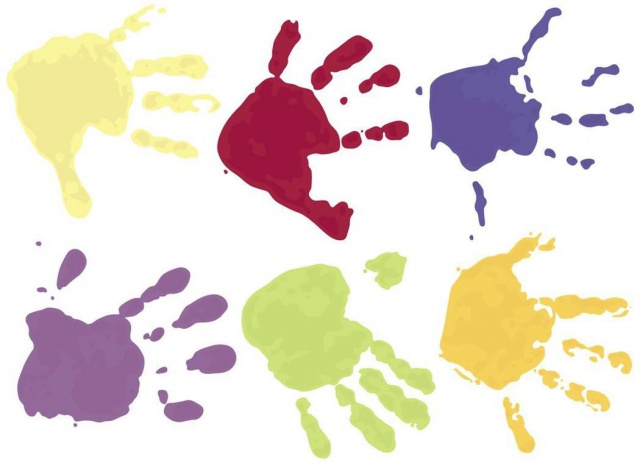 Проект: «Веселые ладошки»
Подготовила:
Мадаева Г.З.
Актуальность 	«Береги здоровье смолоду» — этот девиз отражает необходимость укрепления здоровья ребенка с первых дней его жизни. Ведь только здоровый ребенок может развиваться гармонично и достичь в жизни, каких- либо успехов. Двигательная активность — биологическая потребность организма, от удовлетворения которой зависит здоровье человека. Мелкая моторика – одна из сторон двигательной сферы. Высокий уровень развития мелкой моторики свидетельствует о функциональной зрелости коры головного мозга и о психологической готовности ребенка к школе. Развитие мелкой моторики важно еще и потому, что вся дальнейшая жизнь ребенка требует использования точных, координированных движений кистей и пальцев, которые необходимы, чтобы одеваться, рисовать и писать, а также выполнять множество разнообразных бытовых и учебных действий. Именно поэтому работу по развитию мелкой моторики необходимо начинать с раннего возраста. Кроме того, мелкая моторика взаимодействует с вниманием, воображением, мышлением, памятью и речью ребенка. .
Мелкая моторика — совокупность скоординированных действий нервной, мышечной и костной систем, часто в сочетании со зрительной системой в выполнении мелких и точных движений кистями и пальцами рук и ног.
Цель проекта: создание условий для развития мелкой моторики и координации движений пальцев рук у детей младшего дошкольного возраста.
Задачи:1. формирование произвольных координированных движений пальцев рук, развитие осязательного восприятия (тактильной чувствительности пальцев рук);2. формирование практических умений и навыков продуктивной и речевой деятельности;3. укрепление физического и психического здоровья детей.4. развитие познавательных психических процессов: произвольное внимание, зрительное и слуховое восприятие, память;5. повышение уровня речевого развития детей;6. воспитание нравственных качеств по отношению к окружающим (доброжелательность, чувство товарищества и т. д.);7. воспитание и развитие художественного вкуса.
Новизна проекта:
использование нетрадиционных приемов развития мелкой моторики у детей трехлетнего возраста;

обеспечение благоприятного процесса адаптации детей к условиям ДОУ.
Паспорт проектаВид проекта: краткосрочный Участники проекта: дети второй младшей группы, родители, воспитатель.
Этапы реализации проекта: I этап – подготовительный (сентябрь 2022г.)1. Составление перспективного плана мероприятий проекта.2. Подбор методической, художественной литературы, иллюстрационных материалов, дидактических, пальчиковых, подвижных игр и т. д.3. Выявление уровня развития мелкой моторики у детей.4. Консультация для родителей “Значение мелкой моторики в развитии речи детей дошкольного возраста”.5. Пополнение предметно-развивающей среды группы младшего возраста.
II этап - практический (октябрь 2022 г. – май 2023 г.)1. Реализация разработанной системы работы по развитию мелкой моторики у детей младшего дошкольного возраста. 2. Повышение педагогической компетентности родителей в вопросах развития мелкой моторики детей второй младшей группы:- Мастер – класс для родителей «Развитие мелкой моторики детей в домашних условиях»- Консультация  для родителей «Нетрадиционные методы рисования и аппликации для детей второй младшей группы»- Памятка для родителей: «Пальчиками играем – стихи повторяем!» 3. Ежеквартальный мониторинг уровня развития мелкой моторики у детей второй младшей группы.
III этап – заключительный (июнь 2023г.)1. Обобщение итогов фронтальной и индивидуальной работы с детьми и родителями.2. Анализ эффективности системы работы по развитию мелкой моторики рук у детей младшего дошкольного возраста 3. Выставка совместных работ родителей и детей с использованием нетрадиционных методов рисования и аппликации.
Ожидаемые результаты:- увеличится словарный запас детей, речь детей станет более эмоциональной и выразительной;- возрастет речевая активность детей в различных видах деятельности;- родители станут единомышленниками с педагогами по развитию мелкой моторики в работе с детьми;- родители  получат необходимые знания по данной теме;- предложенные игры и упражнения помогут развить мелкую моторику рук детей;- кисти рук приобретут подвижность, гибкость, исчезнет скованность движений.
Пополнение предметно-развивающей среды группы
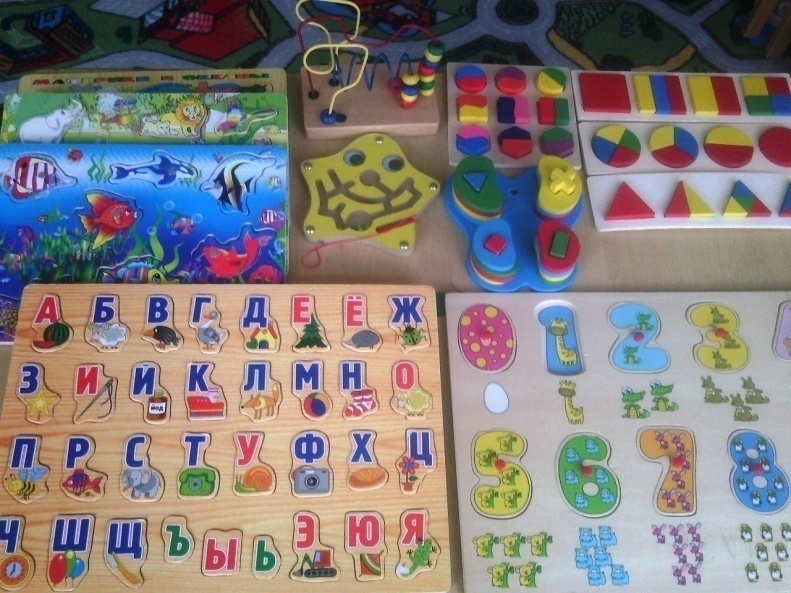 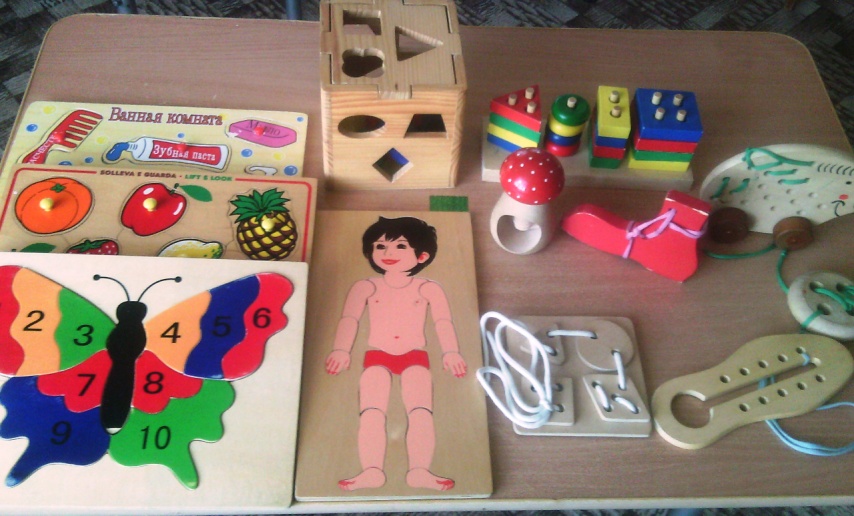 Консультация для родителей “Значение мелкой моторики в развитии речи детей дошкольного возраста”.
Реализация разработанной системы работы по развитию мелкой моторики у детей младшего дошкольного возраста.
Рисование на пшене и манной крупе
Пальчиковая гимнастика
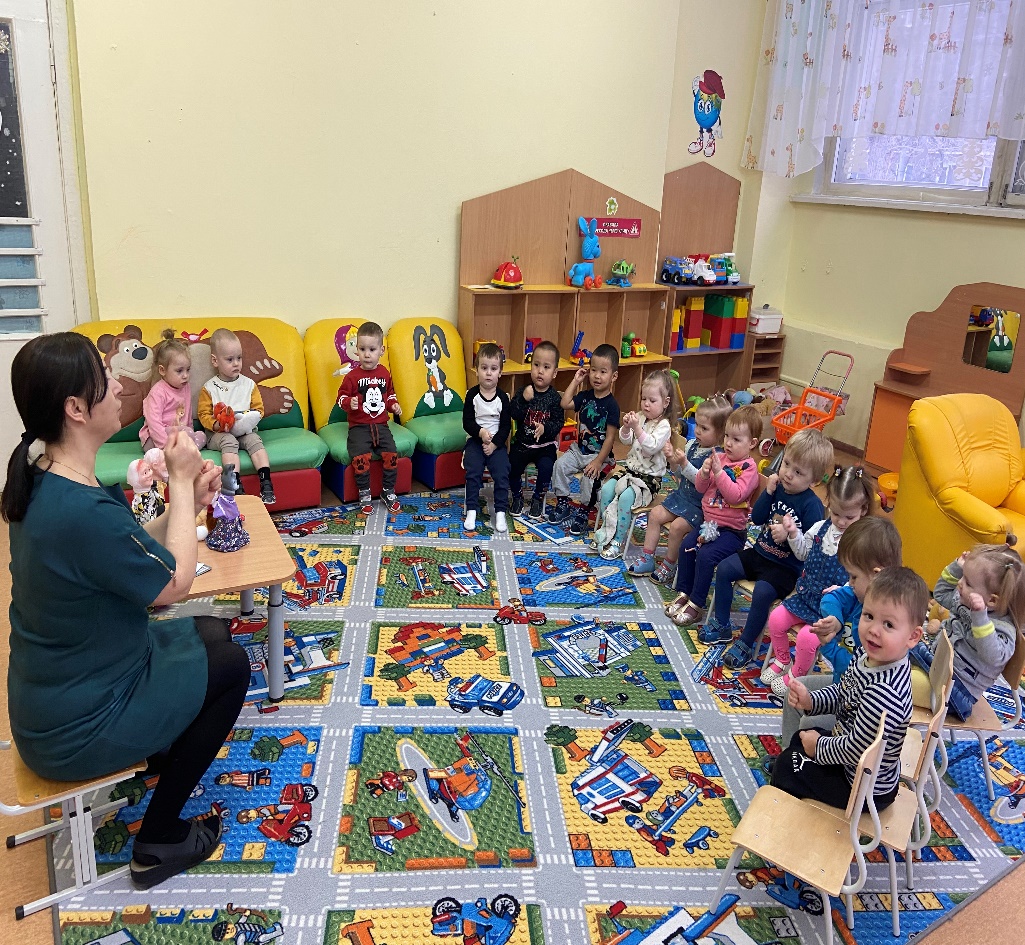 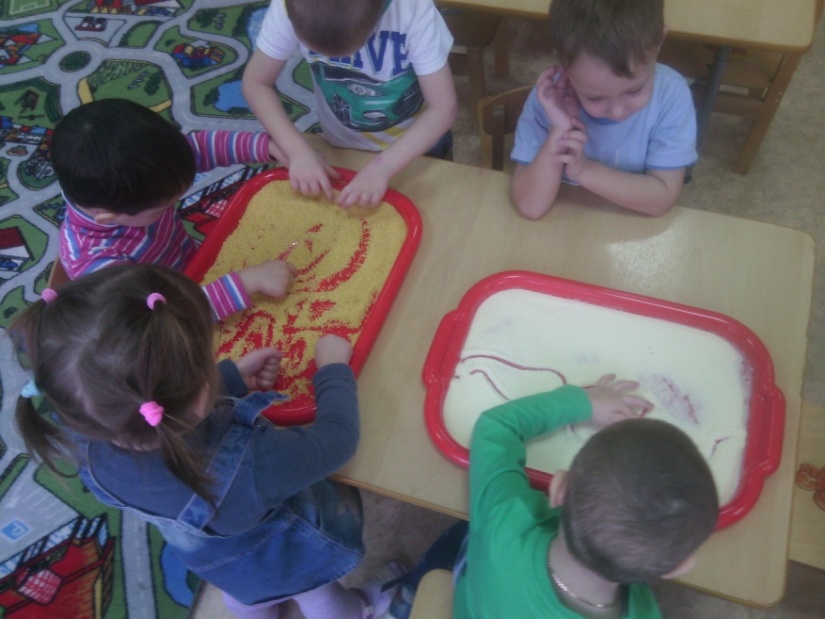 Игры с прищепками
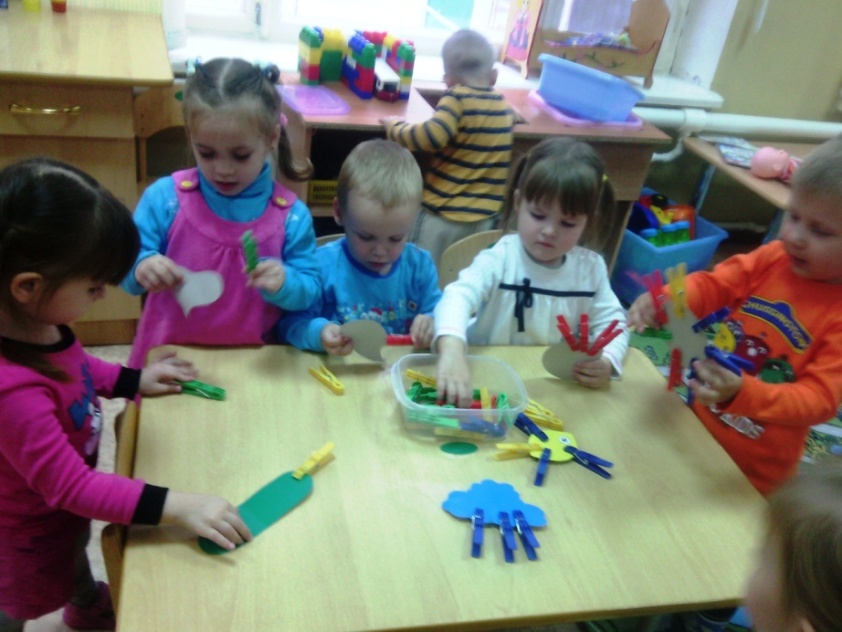 Сухой бассейн
Логические планшеты
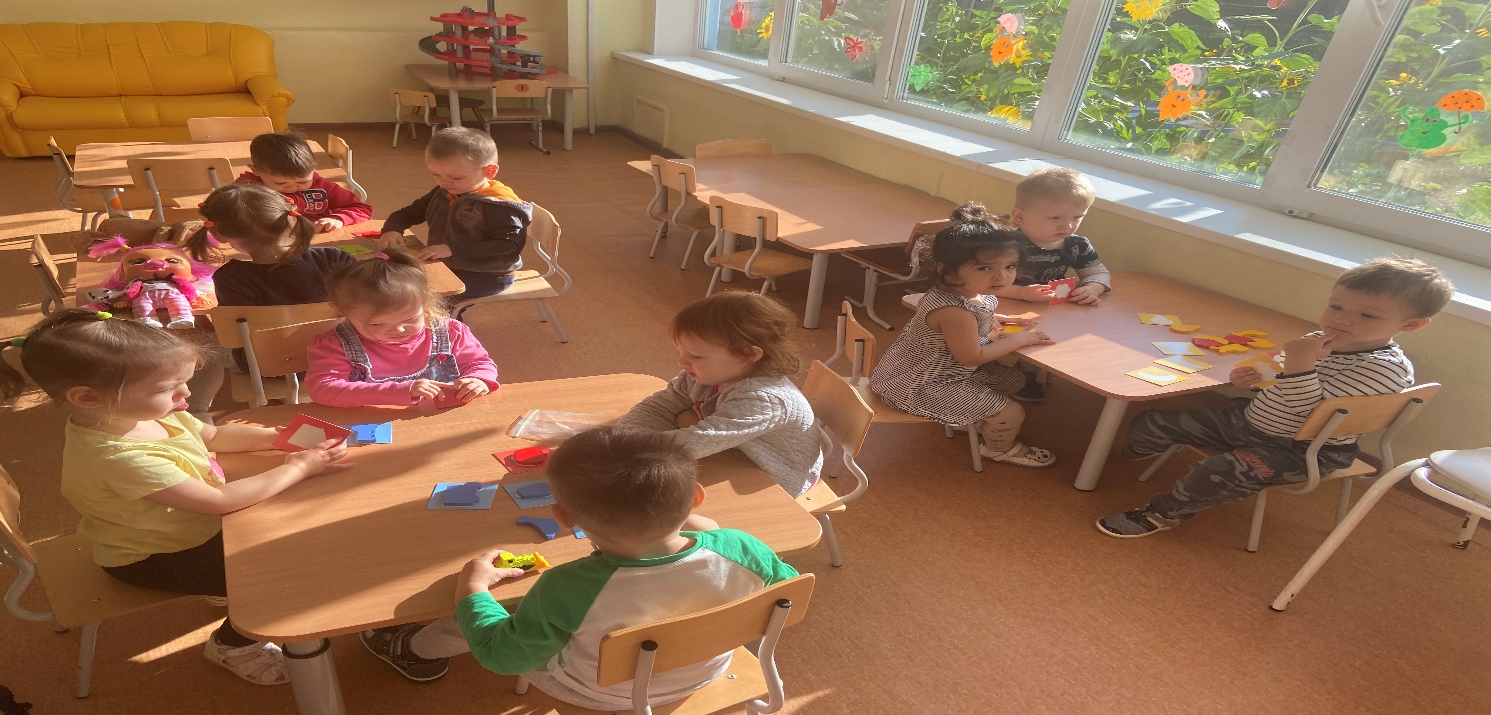 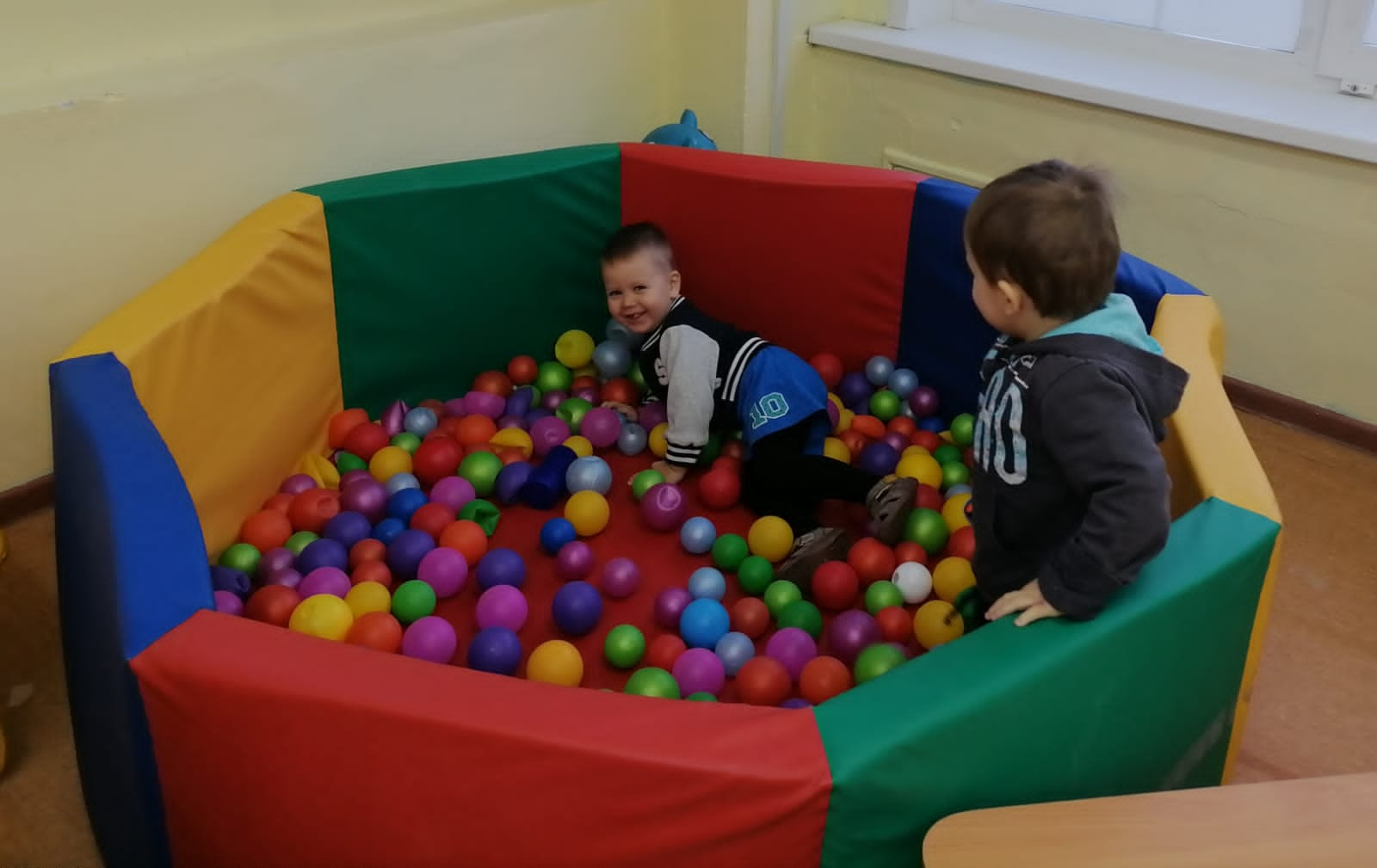 Рисование ладошками
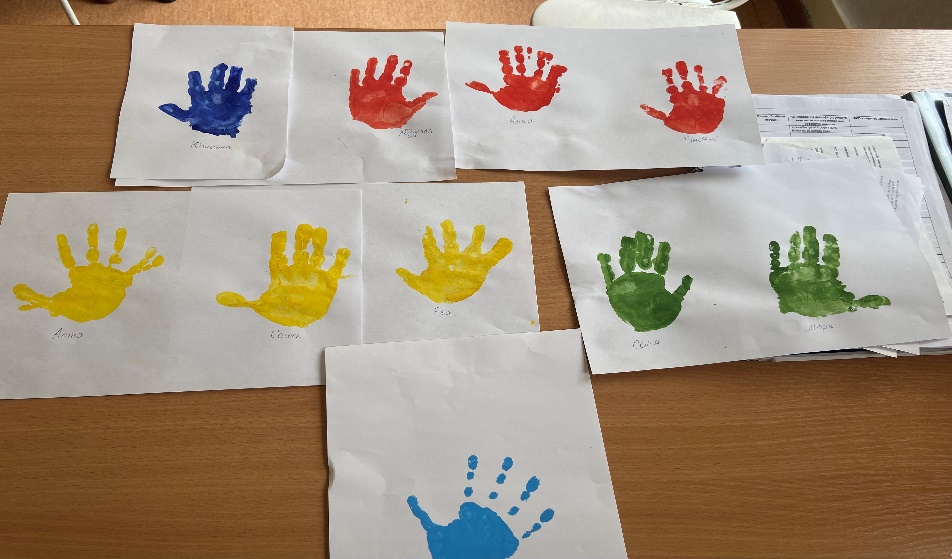 Физминутки с использованием
 пальчиковых игр
Лепка
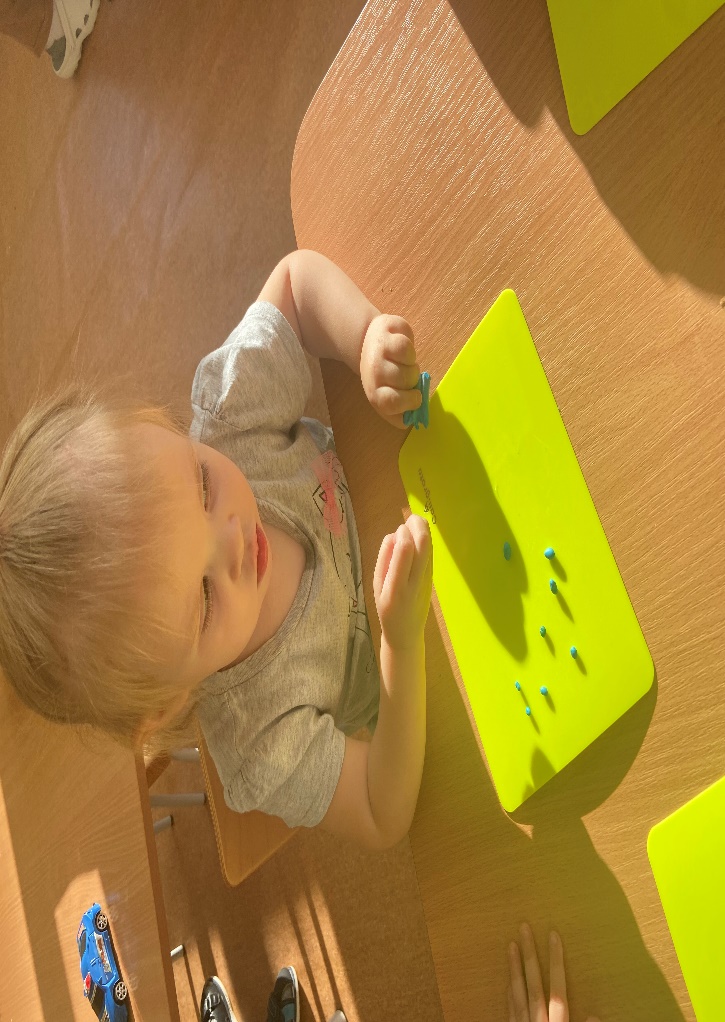 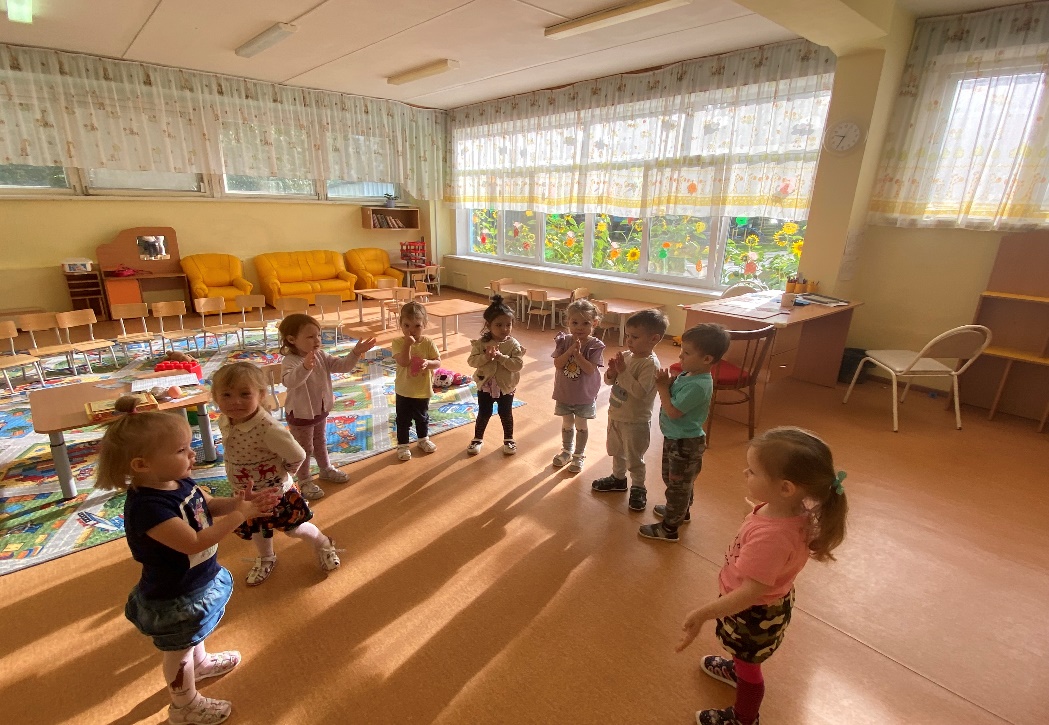 Мастер – класс для родителей «Развитие мелкой моторики детей в домашних условиях»
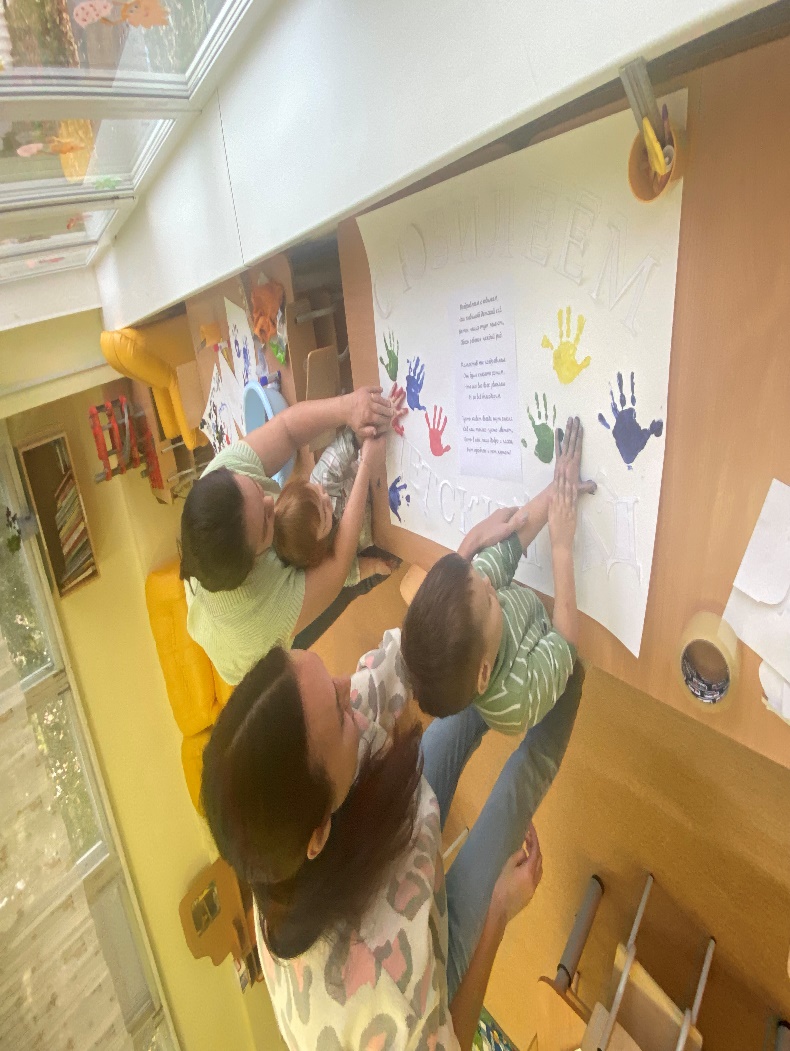 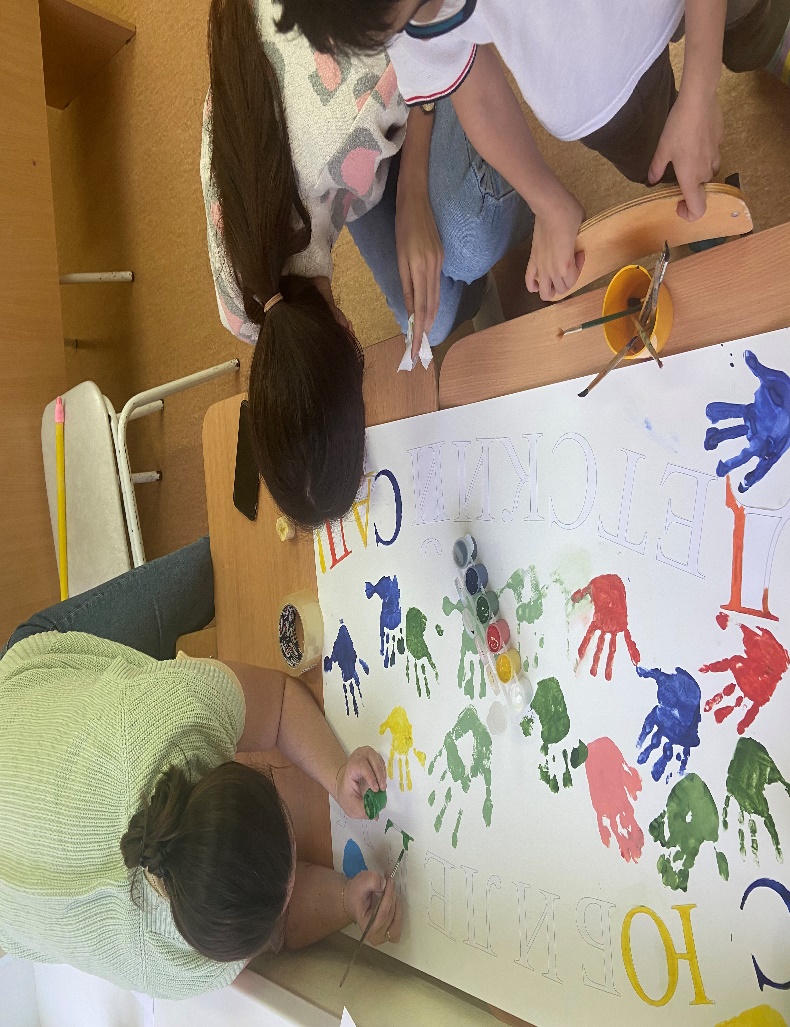 Консультация  для родителей «Нетрадиционные методы рисования и аппликации для детей второй младшей группы»
Вывод:
Прослеживается положительная динамика в развитии мелкой моторики рук детей. Целенаправленная, систематическаяработа по развитию мелкой моторики рук у детей дошкольного возраста во взаимодействии с родителями способствует: - увеличению словарного запаса детей, речь детей становится более эмоциональной и выразительной; - кисти рук приобретают подвижность, гибкость, исчезает скованность движений; - сохранению физического и психического здоровья ребенка.